ENERGIJA
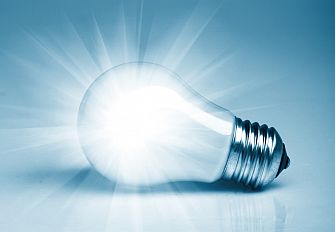 IZRADILA:LORENA LAUŠ
ŠTO JE ENERGIJA?
Energija je sposobnost nekog tijela ili mase tvari da obavi neki rad a isto se tako može reći da su rad i energija ekvivalentni pojmovi, iako opseg i sadržaj tih dviju riječi nije posve identičan. U biti, promjena energije jednaka je izvršenom radu pa se stoga i izražavaju istom mjernom jedinicom - džul [J] u čast engleskog fizičara Jamesa Prescotta Joulea. Vršenje rada se može manifestirati na mnogo načina: kao promjena položaja, brzine, temperature itd.
Sunce je najveća zvijezda i izvor energije na zemlji .
Obnovljivi izvori energije
Obnovljivi izvori energije su izvori energije koji se dobivaju iz prirode te se mogu obnavljati; danas se sve više koriste zbog svoje neškodljivosti prema okolišu. Najčešće se koriste energije vjetra, sunca i vode.
Snaga vjetra: protok zraka može se upotrebljavati
     za pokretanje vjetroturbina.
Snaga vode (u obliku kinetičke energija, temperaturne razlike ili gradijenta slanosti) može se sakupljati i koristiti . S obzirom da je voda 800 puta gušća od zraka, čak i spori vodeni tok ili umjereni val može pridonijeti razmotrivu količinu energije.
Solarne ploče služe za dobivanje energije pomoću sunca.
Vjetroelektrane služe za dobivanje energije pomoću vjetra.
Valovi služe za dobivanje energije.
Kinetička energija
Kinetička energija je energija koju tijelo dobija kretanjem. Ona zavisi od mase tijelo i brzine kojom se to tijelo kreće. Što je veća brzina i masa, to je veća kinetička energija tog tijela tj. masa tijela i brzina kojom se to tijelo kreće su razmjerne veličine kinetičkoj energiji. Kinetička energija je podvrsta mehaničke energije. Mehanička energija se dijeli na kinetičku i potecionalnu energiju.
Formula i jedinica za kinetičku energiju
Oznaka u fizici za kinetičku energiju je Ek Ako je oznaka za masu m, a za brzinu v.
                                         Ek =  m / v2  (m/s2 )
Ova formula važi samo za tijela koja se kreću manjom brzinom od brzina svjetlosti.
Pošto je jedinica za masu 1 kg, a za brzinu  m/s, znači da je jedinica za kinetičku energiju m/s2 .
Pošto je jedinica za silu N, znači da je jedinica za energiju je Nm = J.
Pošto je jedinica za izvršeni rad i za sve ostale oblike energije 1 J=1 Nm (jedinica je dobila ime po engleskom fizičaru Jamesu Prescottu Jouleu), znači da je jedinica za kinetičku energiju 1 J, čime je dokazano da je kinetička energija, jedan oblik energije.
Kinetička energija, kao i sve druge ne može nastati niti nestati nijednim čovjeku poznatim načinom. Ona samo mijenja svoje stanje i prelazi iz jednog oblika u drugi, o čemu govori Zakon o održanju energije.
Potencionalna energija
Potencionalna energija je oblik energije koji postoji u nekom sustavu zbog odnosa između njegovih dijelova, a ima takvo svojstvo (potencijal) da može djelovati na taj isti odnos. Ona je pak energija položaja koju tijelo ili čestica ima zbog svog položaja u nekom polju sila. Ima mogućnost za obavljanje rada samo u procesu prelaženja u druge oblike energije.
U mehanici razlikujemo gravitacijsku potencionalnu i elastičnu potencionalnu energiju.
Gravitacijska potencionalna energija je energija koju tijelo ima zbog položaja koji zauzima u prostoru. Ako se tijelo mase m nalazi na visini h iznad tla onda ono ima gravitacijsku potencionalnu energiju iznosa , gdje je g ubrzanje sile teže.
                                           E pg = m*g*h (J)
Elastična potencionalna energija je energija koju ima elastično tijelo kada ga se elastično deformira. Ako se elastično tijelo stegne ili rastegne i pri tome mu se promijeni duljina za x onda ono ima elastičnu potencionalnu energiju iznosa , gdje je k koeficijent elastičnosti tijela.
Potencionalna energija može biti i kemijska, električna, toplinska…
KRAJ